Порядок подготовки и направления материалов о помещении несовершеннолетних, не подлежащих уголовной ответственности, в специальные учебно-воспитательные учреждения закрытого типа
Панченко Раиса Андреевна,

Ответственный секретарь комиссии по 
делам несовершеннолетних и защите 
их прав при администрации  
Краснодарского края
1
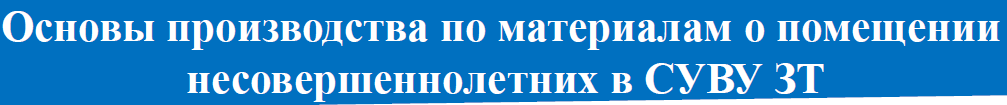 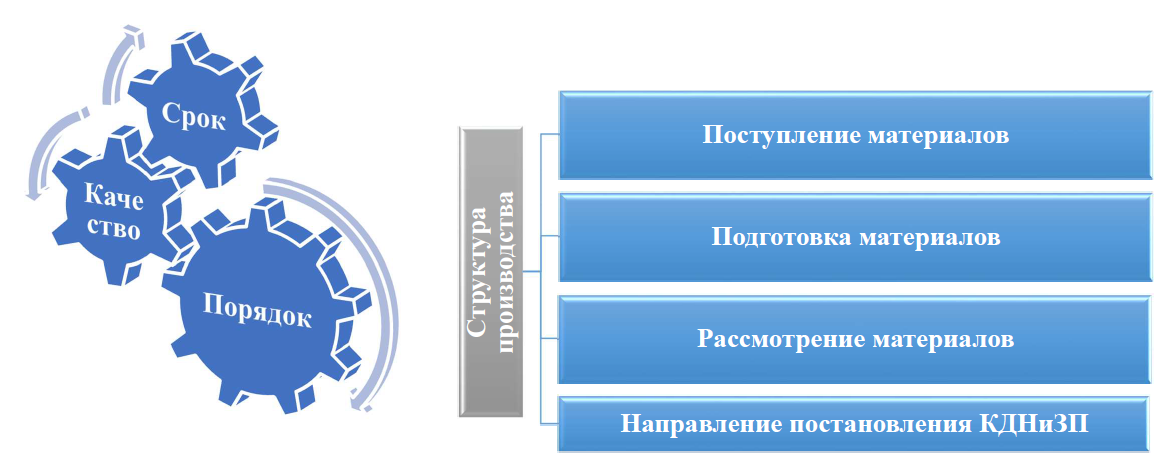 незамедлительно
10 суток со дня получения
незамедлительно
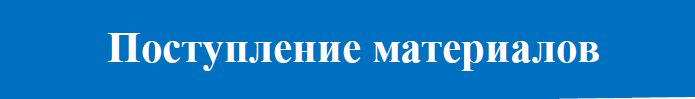 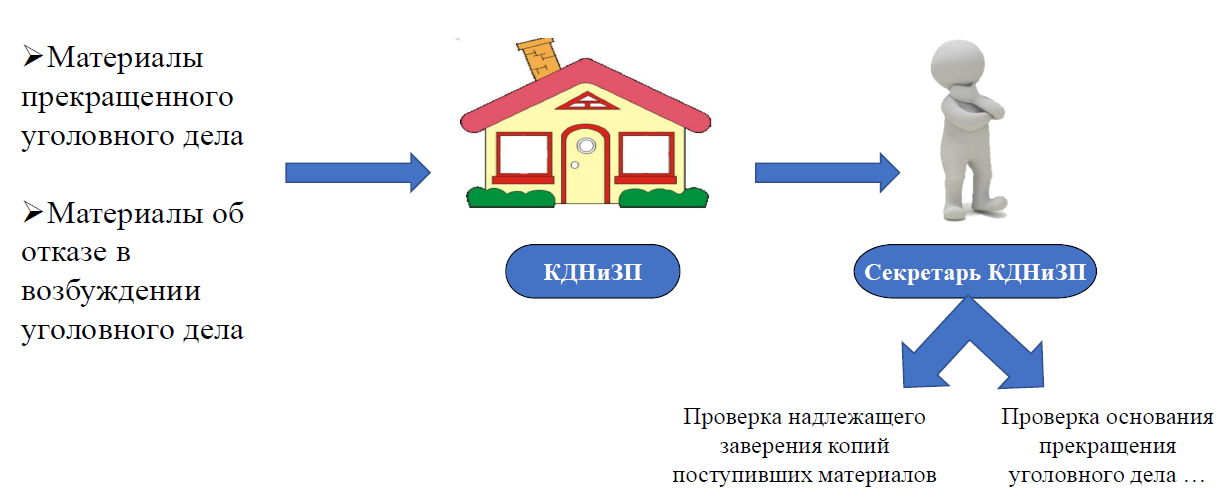 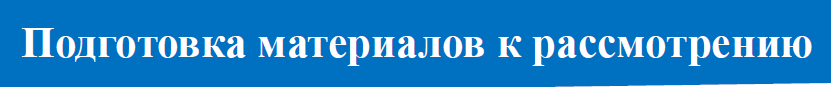 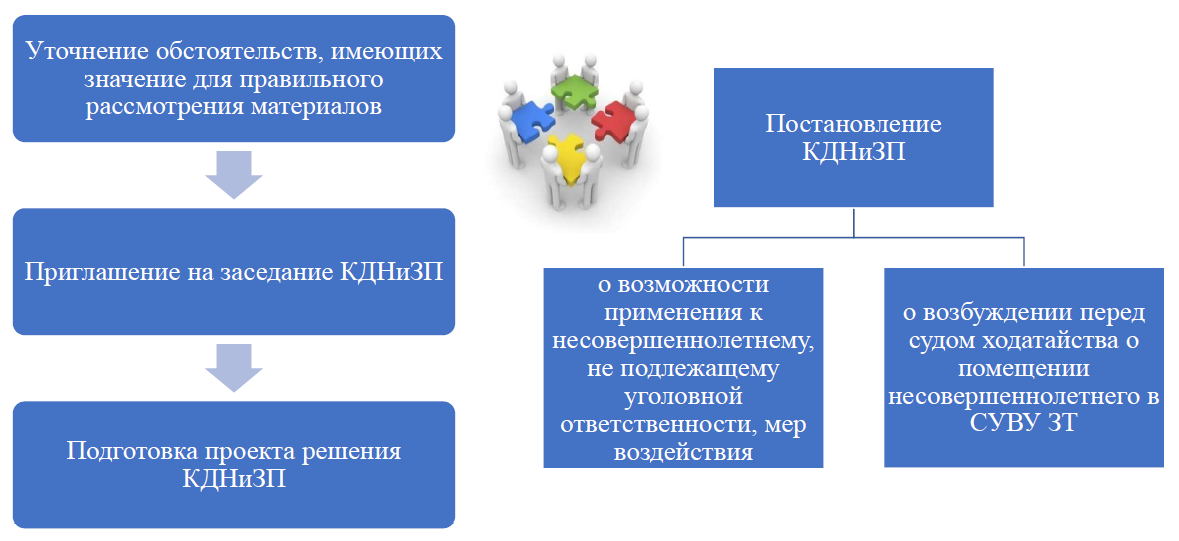 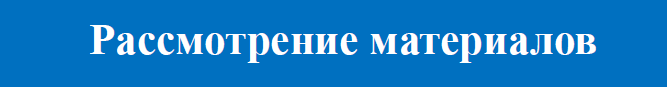 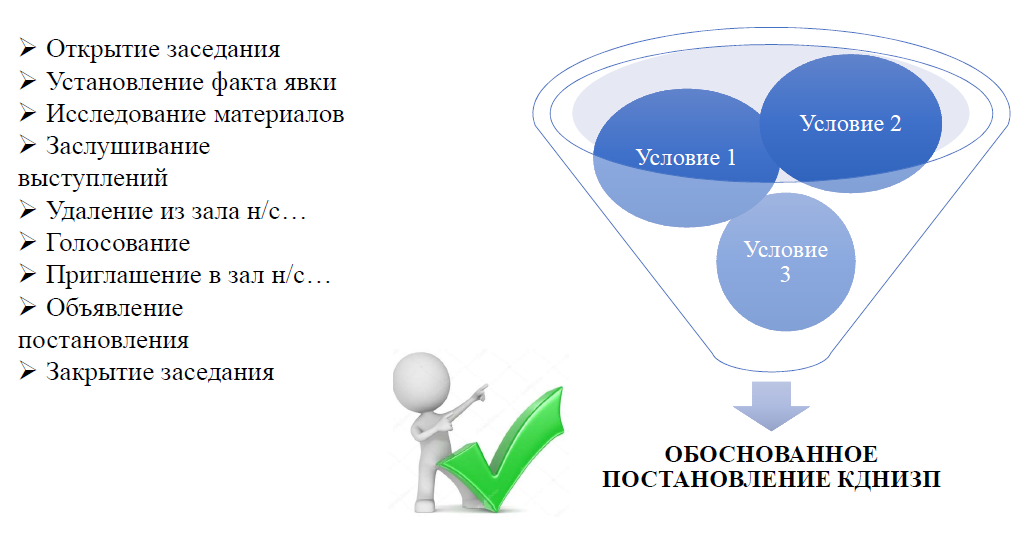 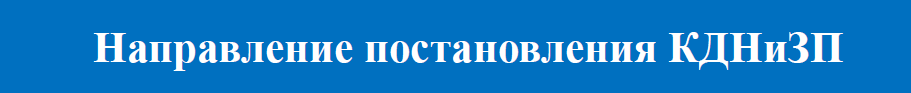 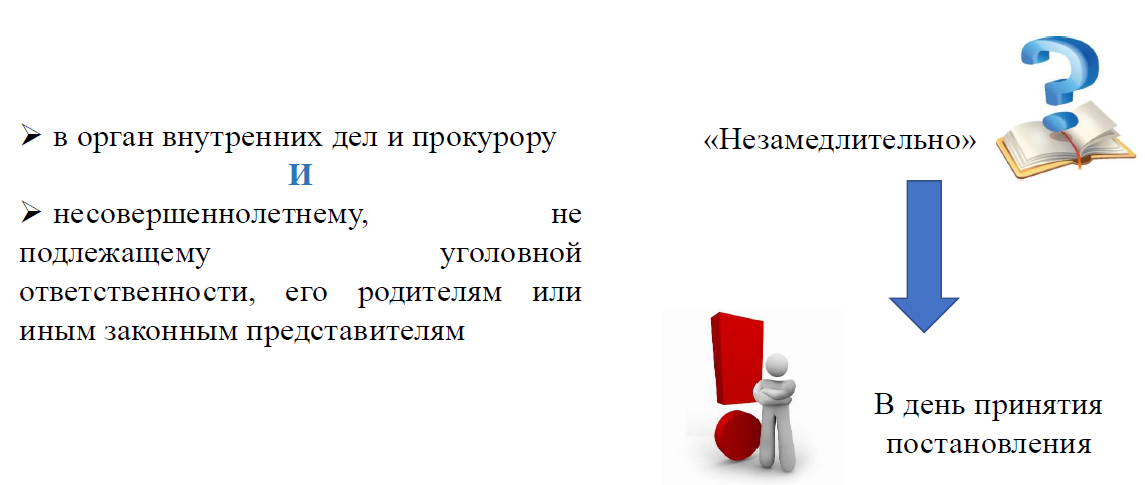 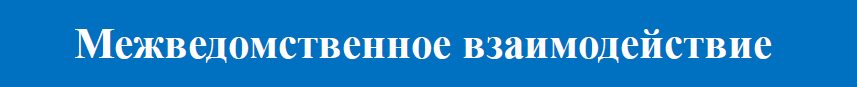 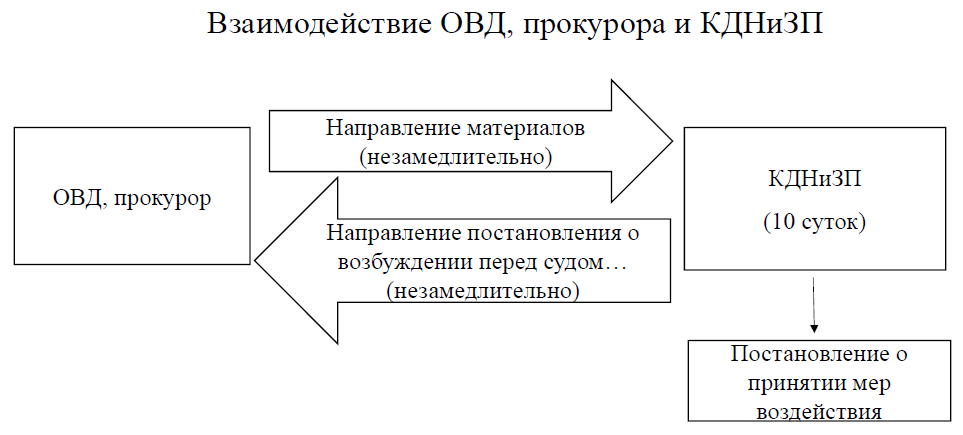 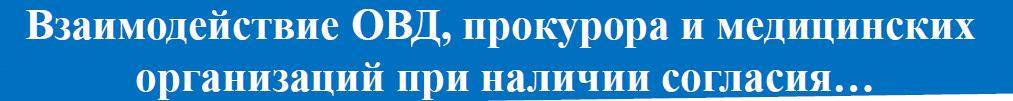 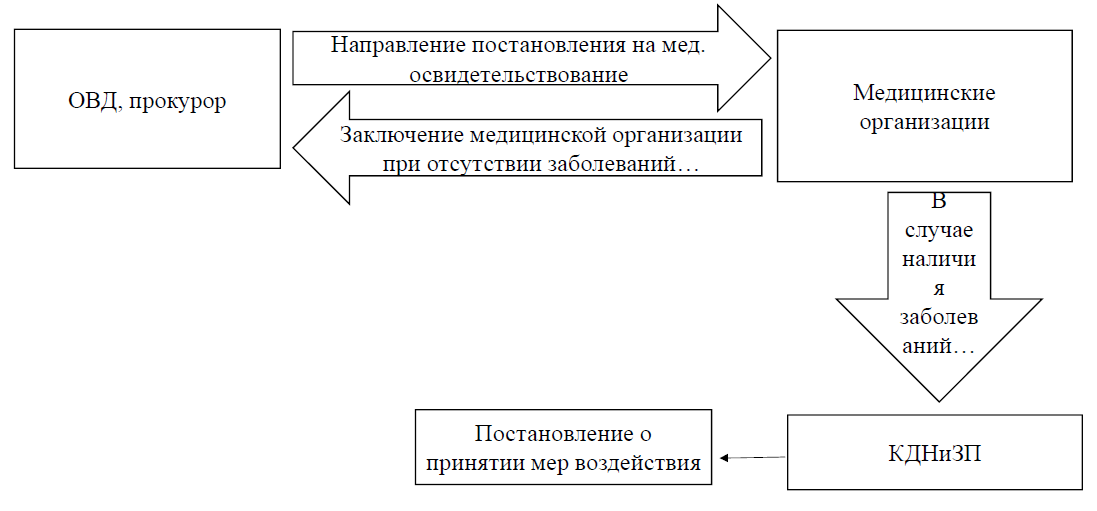 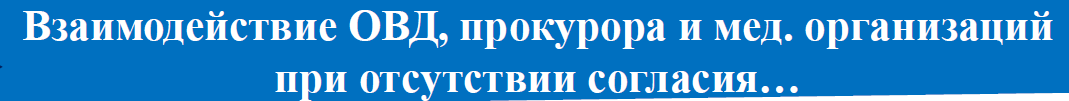 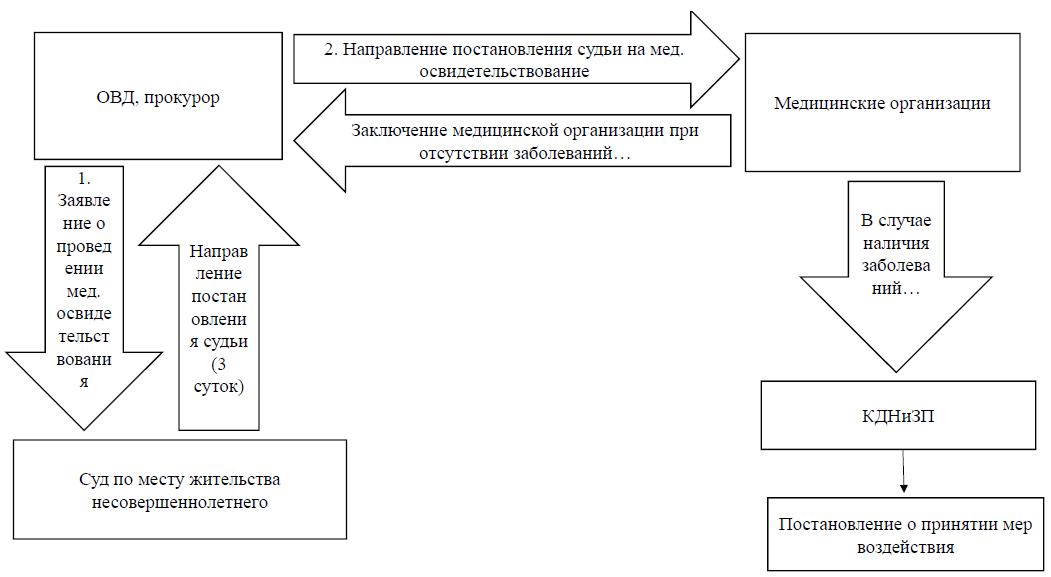 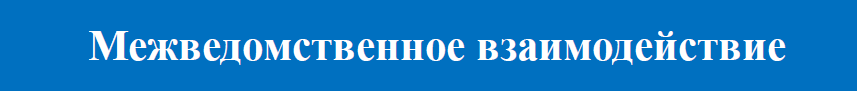 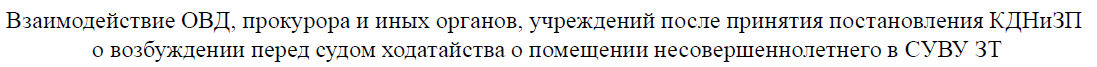 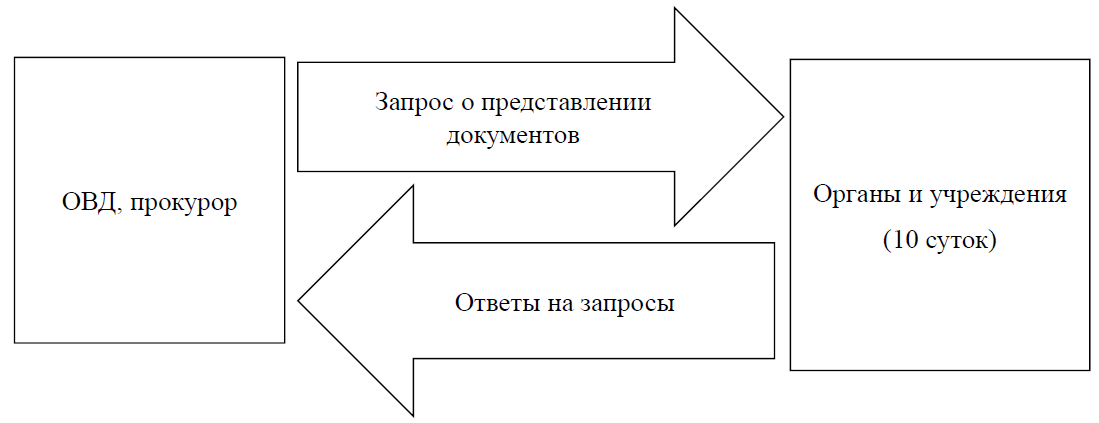 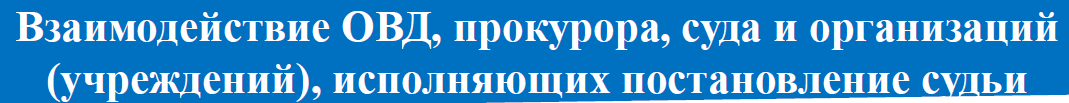 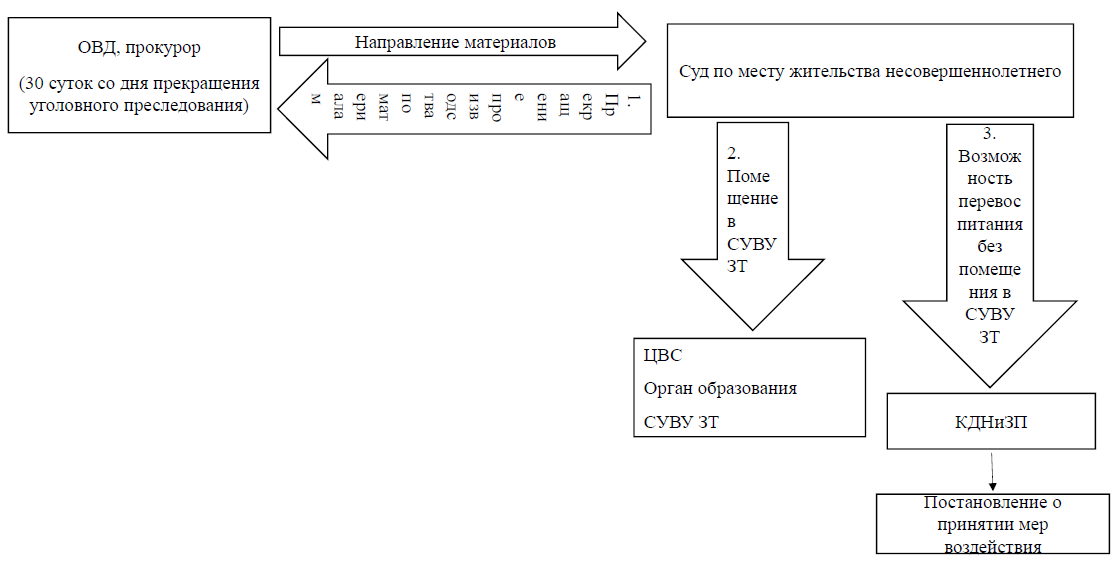 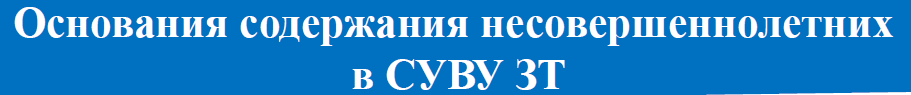 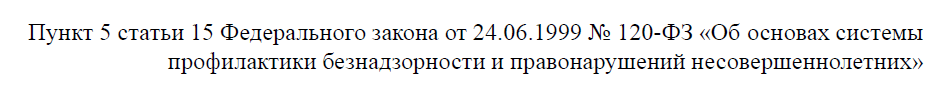 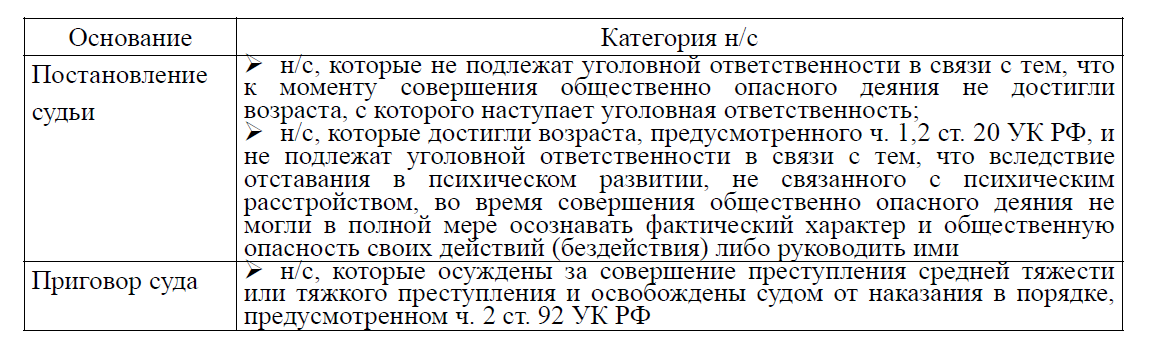